Deep Learning for Vision & Language
Convolutional Neural Networks for Detection and Segmentation
Object Detection
deer
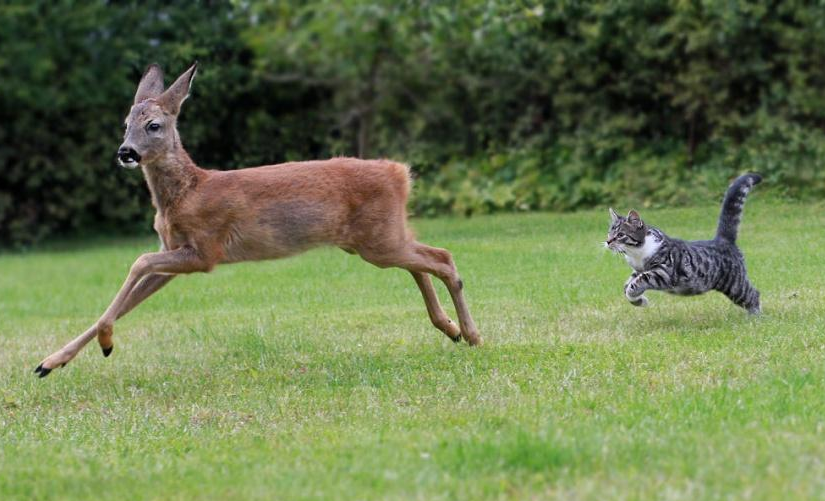 cat
Object Detection as Classification
deer?
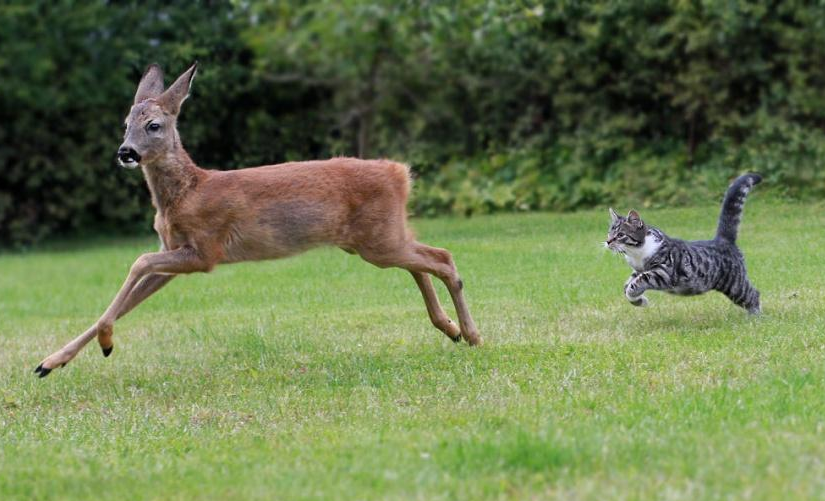 cat?
CNN
background?
Object Detection as Classification
deer?
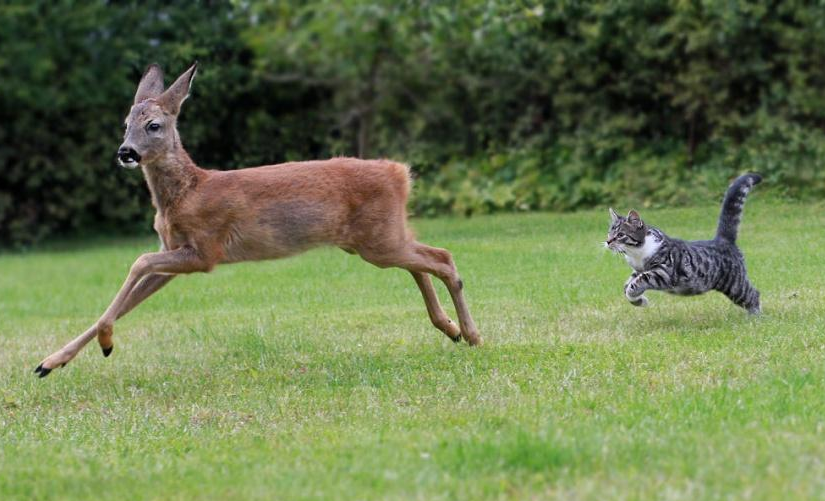 cat?
CNN
background?
Object Detection as Classification
deer?
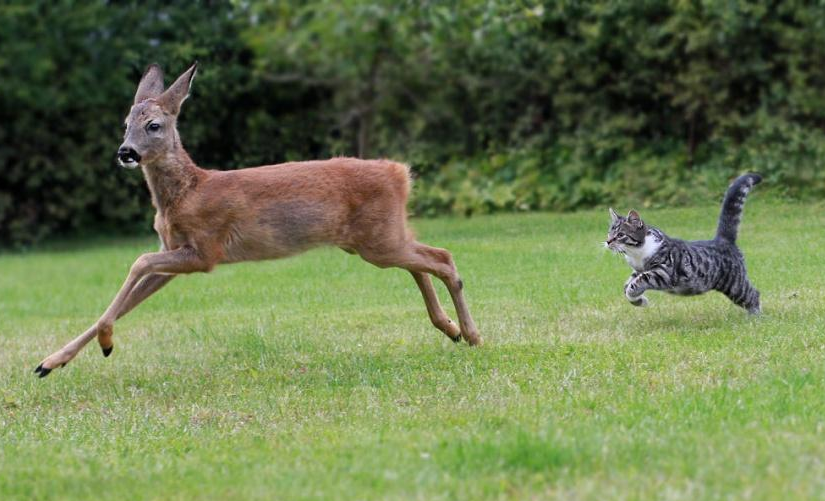 cat?
CNN
background?
Object Detection as Classificationwith Sliding Window
deer?
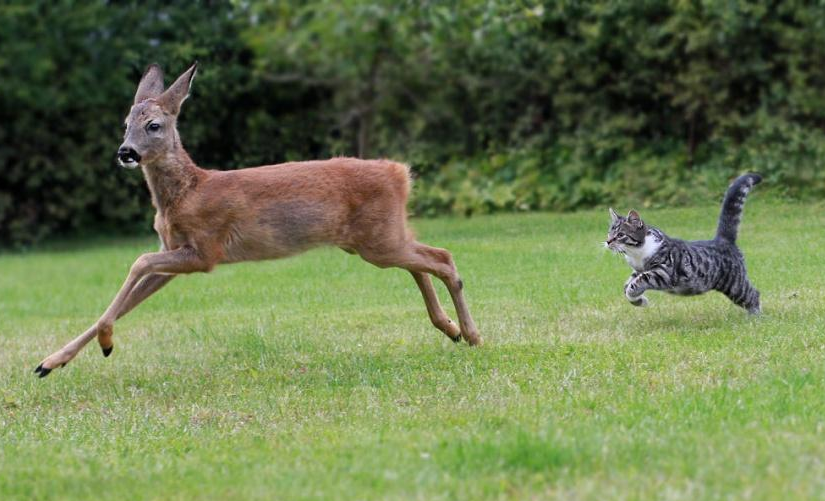 cat?
CNN
background?
Object Detection as Classificationwith Box Proposals
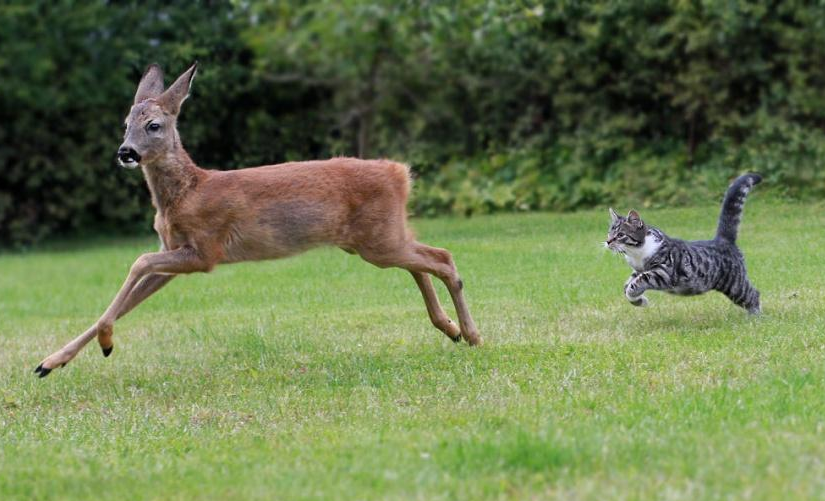 Box Proposal Method – SS: Selective Search
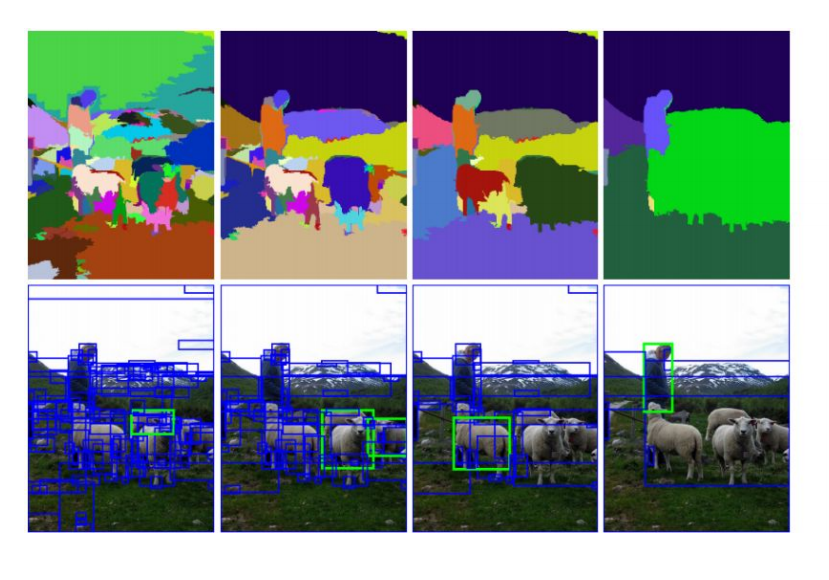 Segmentation As Selective Search for Object Recognition. van de Sande et al. ICCV 2011
RCNN
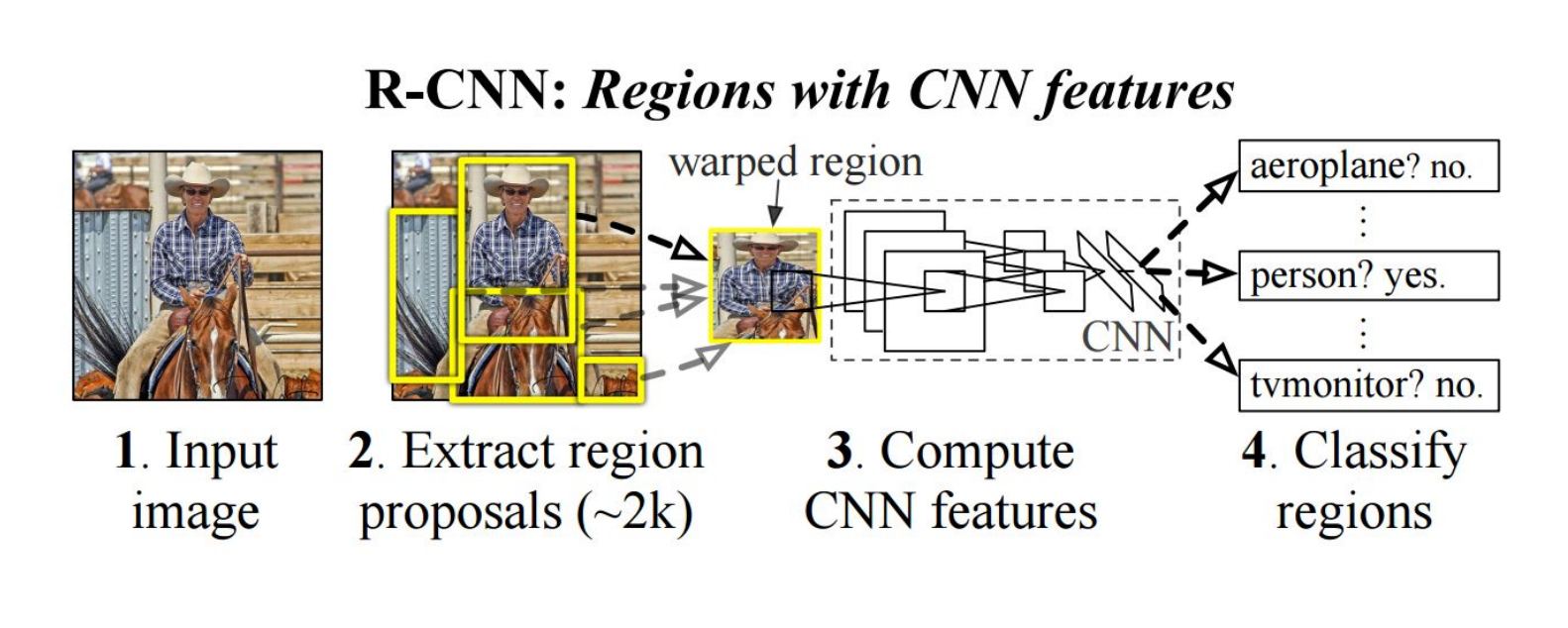 https://people.eecs.berkeley.edu/~rbg/papers/r-cnn-cvpr.pdf
Rich feature hierarchies for accurate object detection and semantic segmentation. Girshick et al. CVPR 2014.
Fast-RCNN
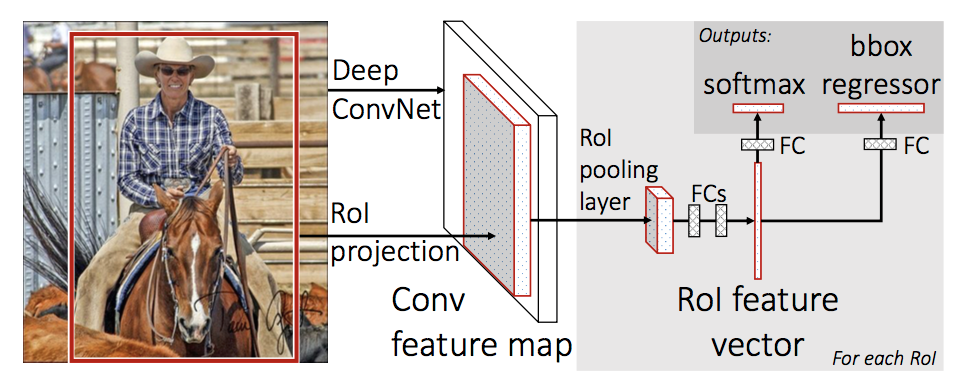 Idea: No need to recompute features for every box independently,          Regress refined bounding box coordinates.
https://arxiv.org/abs/1504.08083
https://github.com/sunshineatnoon/Paper-Collection/blob/master/Fast-RCNN.md
Fast R-CNN. Girshick. ICCV 2015.
Faster-RCNN
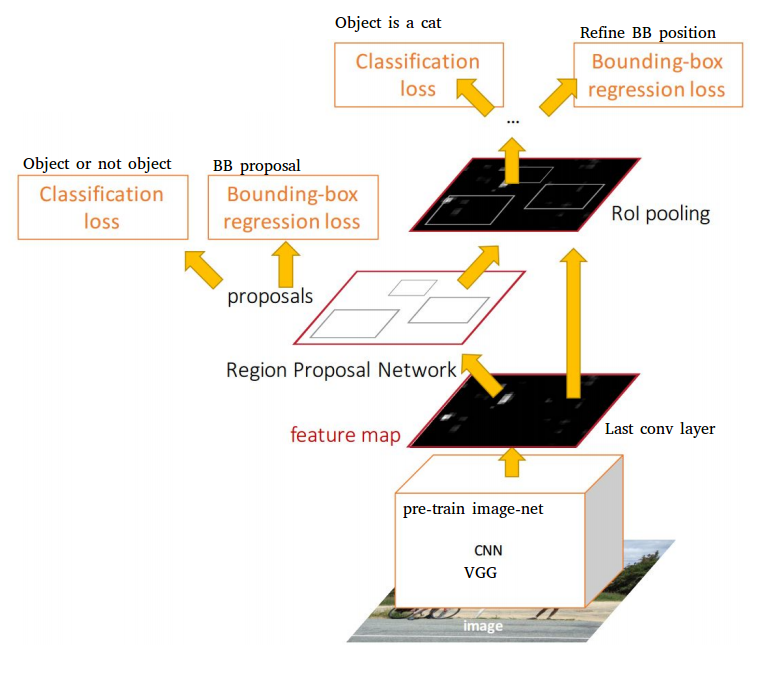 Idea: Integrate the Bounding Box Proposals as part of the CNN predictions
https://arxiv.org/abs/1506.01497
Ren et al. NIPS 2015.
Single-shot Object Detectors
No two-steps of box proposals + Classification
Anchor Points for predicting boxes
YOLO- You Only Look Once
Idea: No boundingbox proposals.Predict a class and a 
box for every location
in a grid.
https://arxiv.org/abs/1506.02640
Redmon et al. CVPR 2016.
YOLO- You Only Look Once
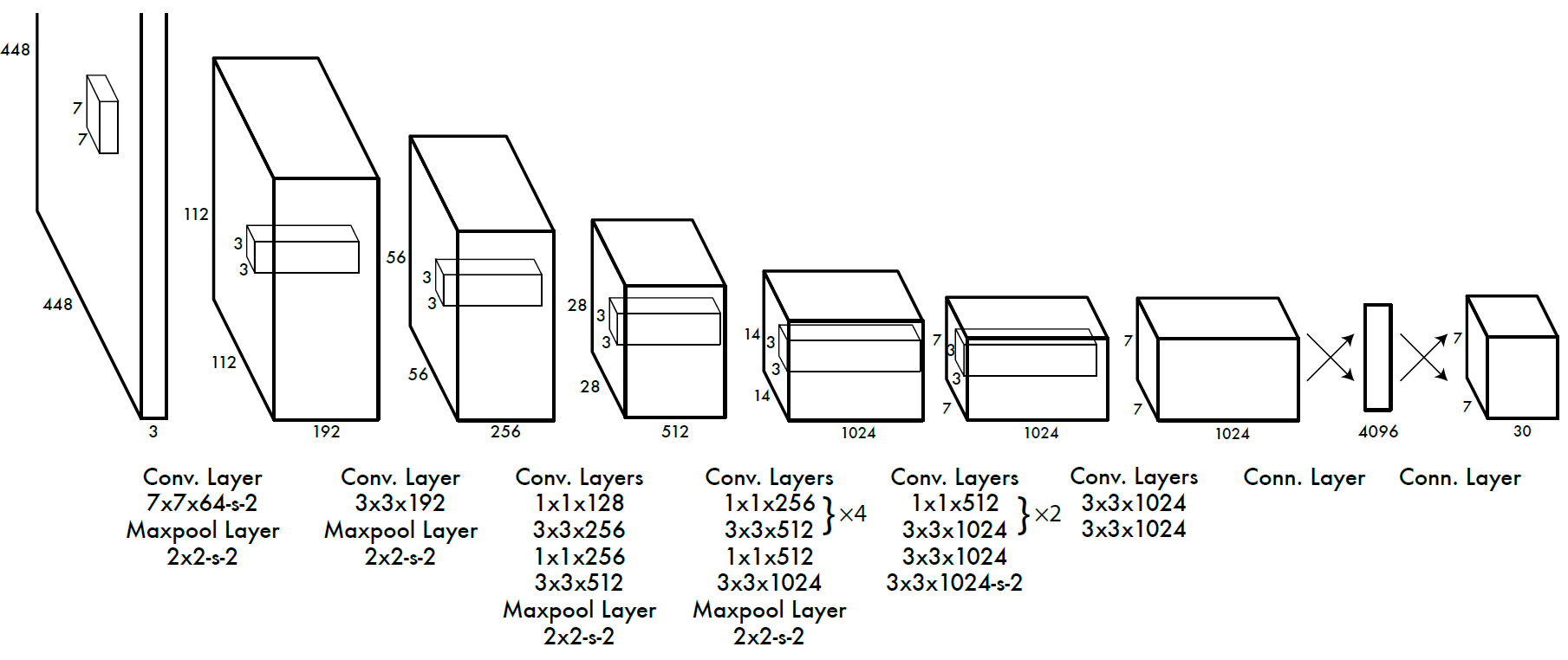 Divide the image into 7x7 cells. 
Each cell trains a detector.
The detector needs to predict the object’s class distributions.
The detector has 2 bounding-box predictors to predict 
bounding-boxes and confidence scores.
https://arxiv.org/abs/1506.02640
Redmon et al. CVPR 2016.
YOLO - Loss Function
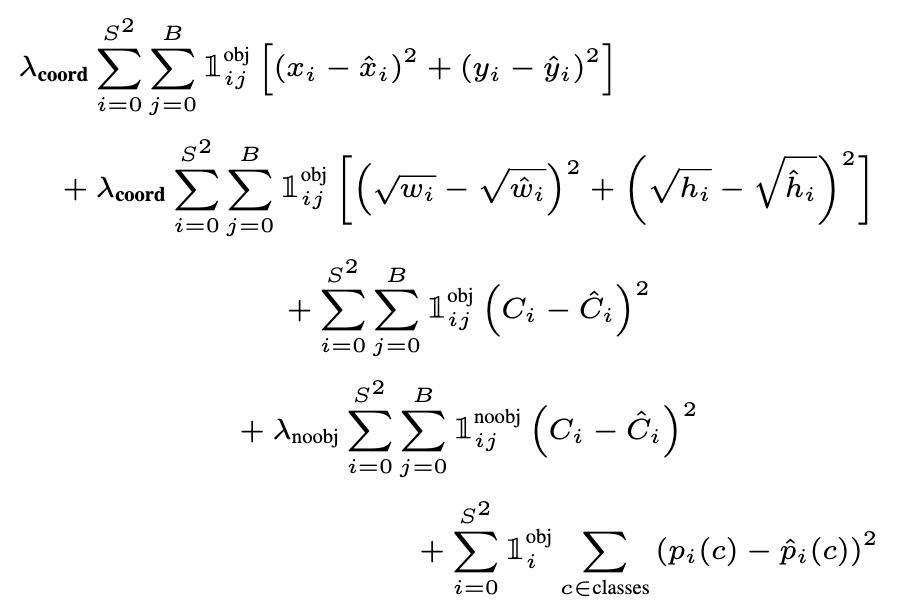 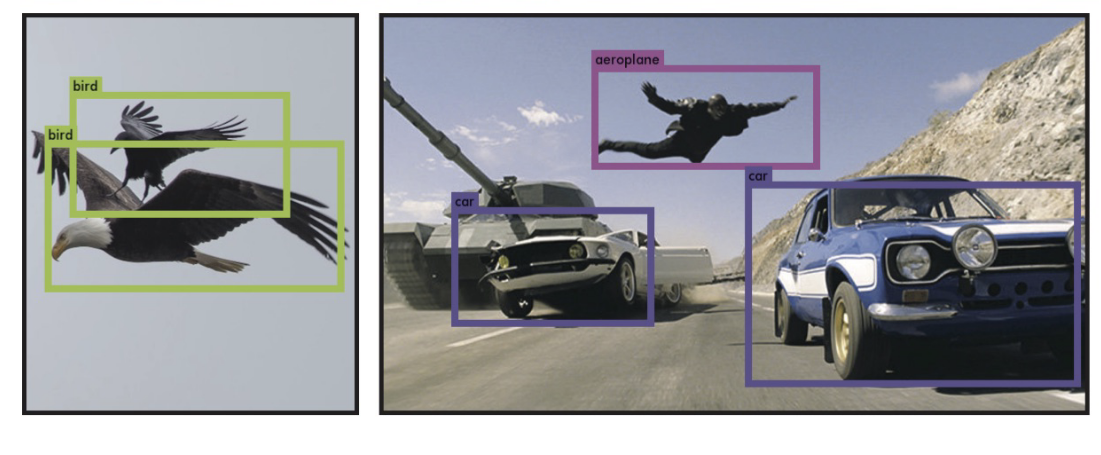 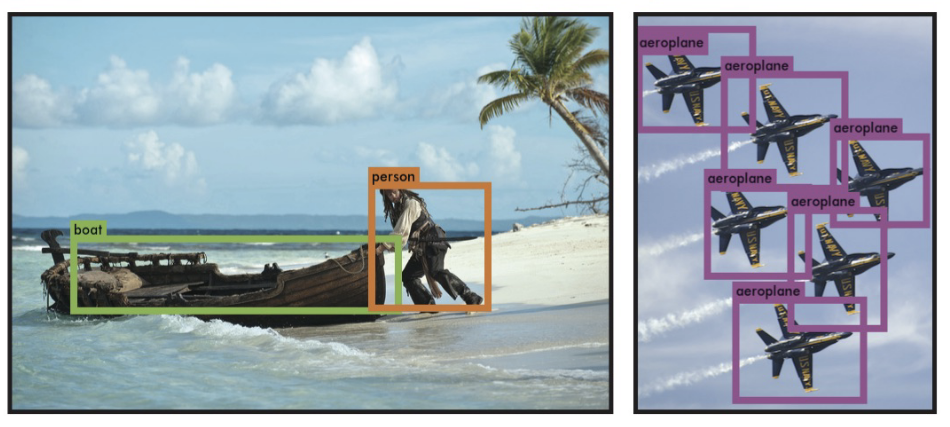 SSD: Single Shot Detector
Idea: Similar to YOLO, but denser grid map, multiscale grid maps. + Data augmentation + Hard negative mining + Other design choices in the network.
Liu et al. ECCV 2016.
SSD vs YOLO
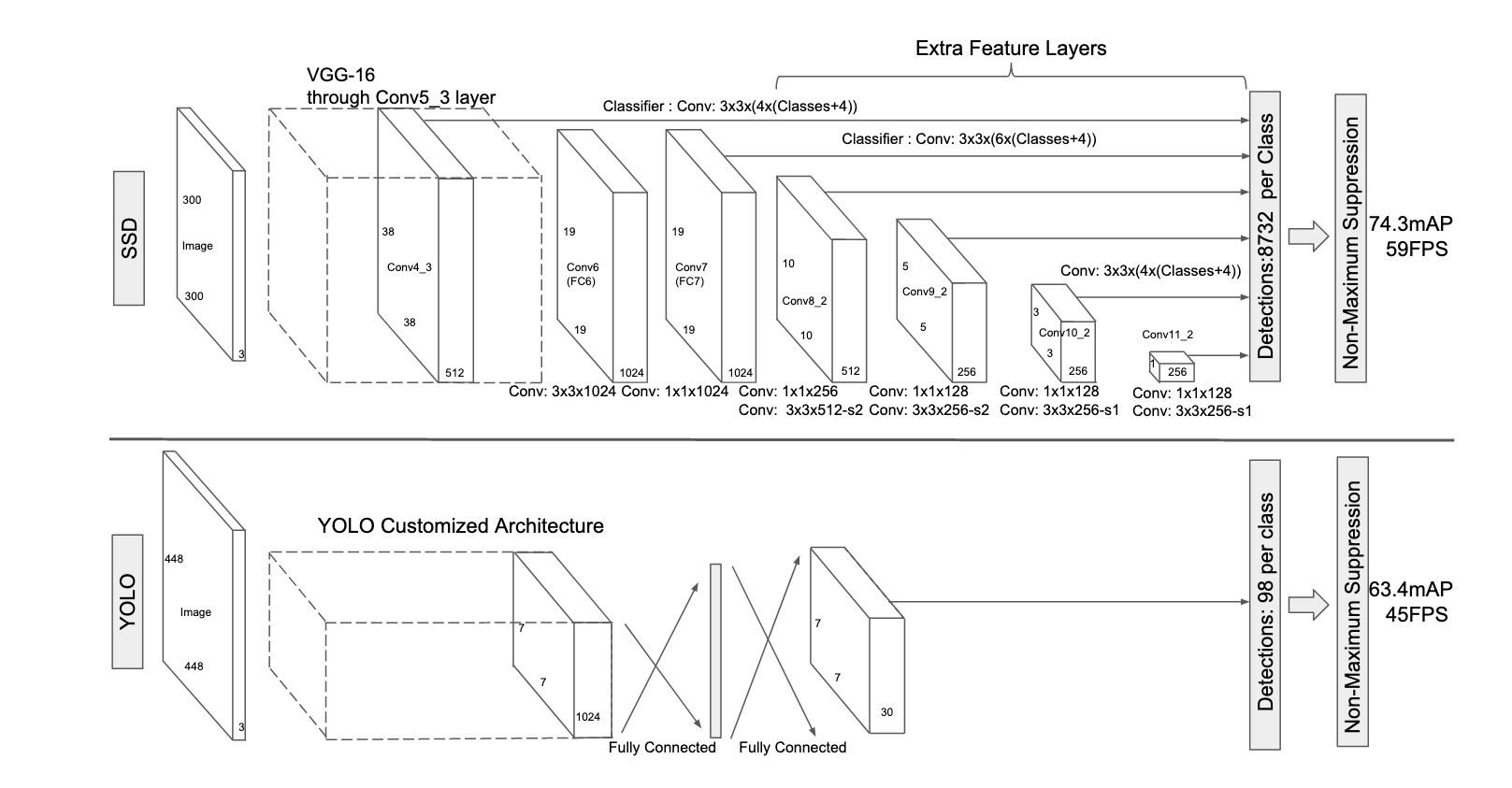 Semantic Segmentation / Image Parsing
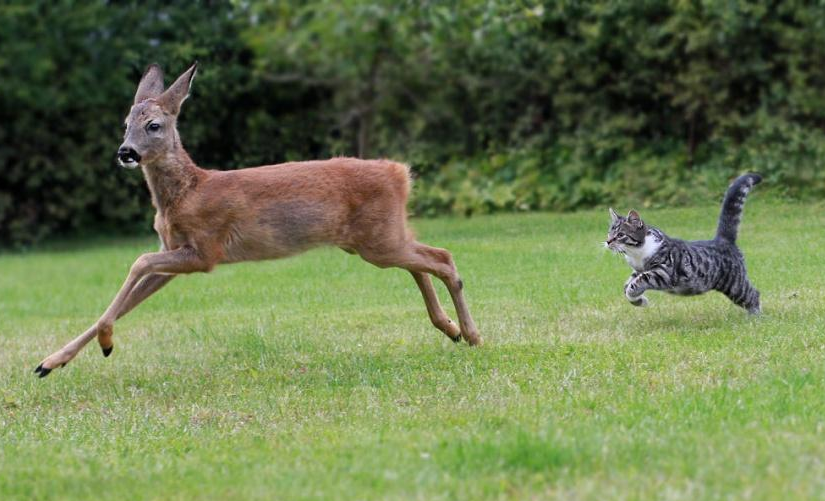 deer
cat
trees
grass
Idea 1: Convolutionalization
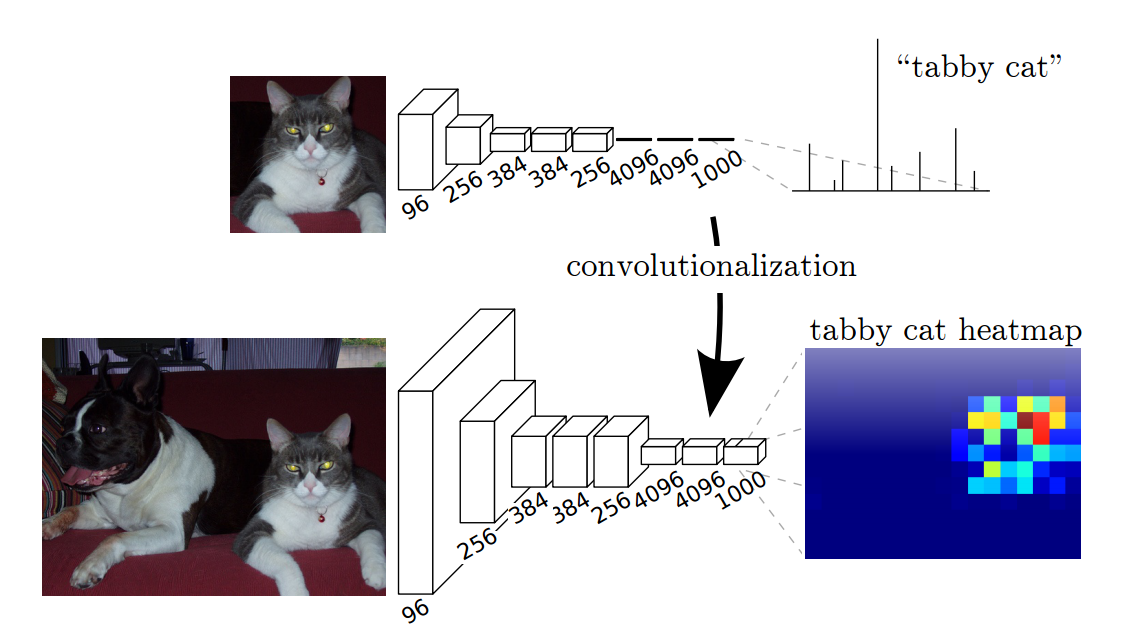 However resolution of the segmentation map is low.
https://people.eecs.berkeley.edu/~jonlong/long_shelhamer_fcn.pdf
Alexnet
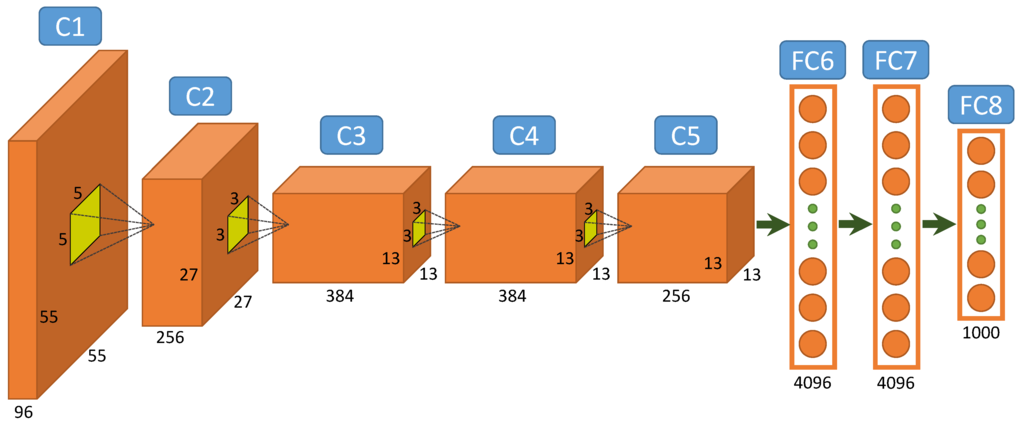 https://www.saagie.com/fr/blog/object-detection-part1
Idea 1: Convolutionalization
nn.Linear(4096, 1000)      ==     nn.Conv2D(4096, 1000, kernel_size = 1, stride = 1)
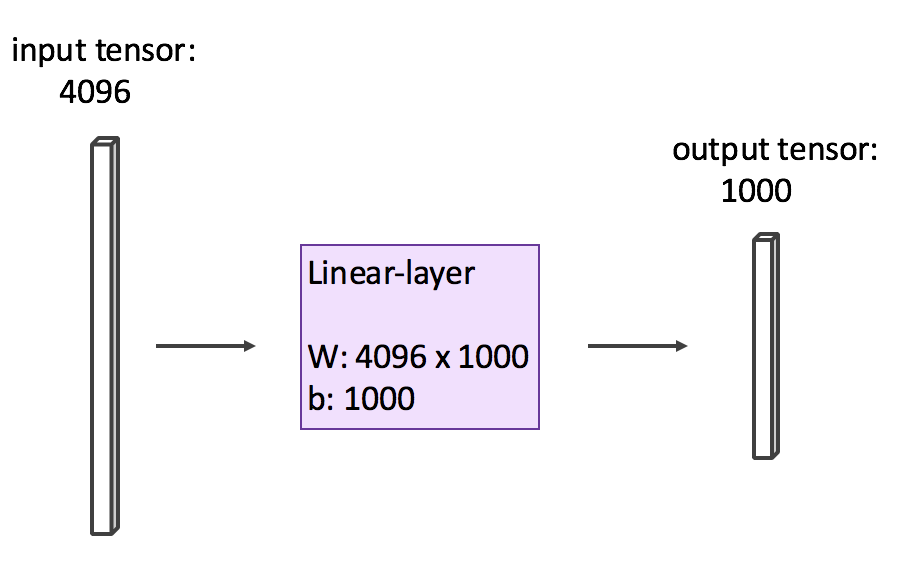 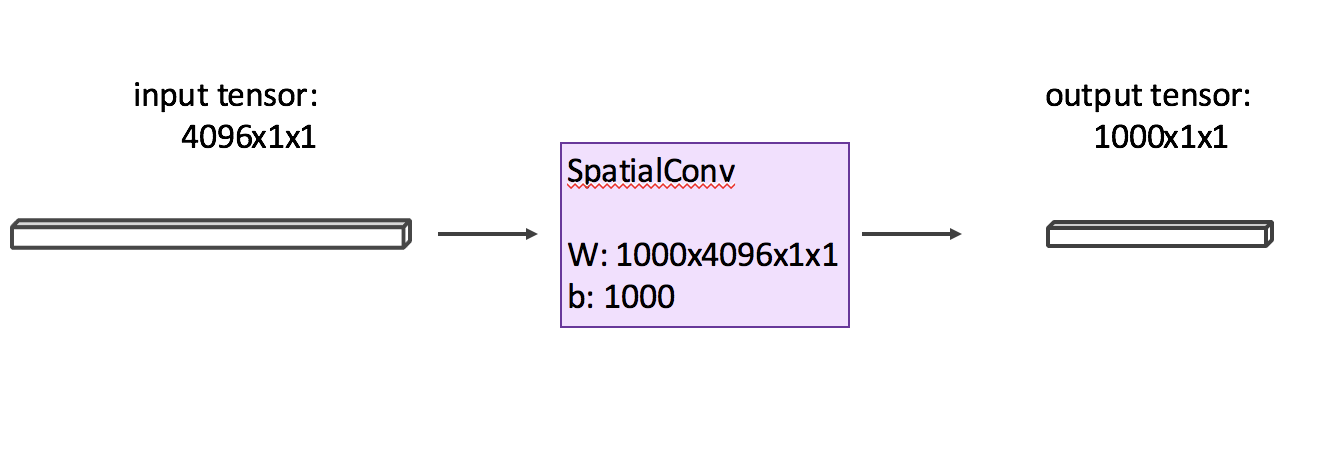 Fully Convolutional Networks (CVPR 2015)
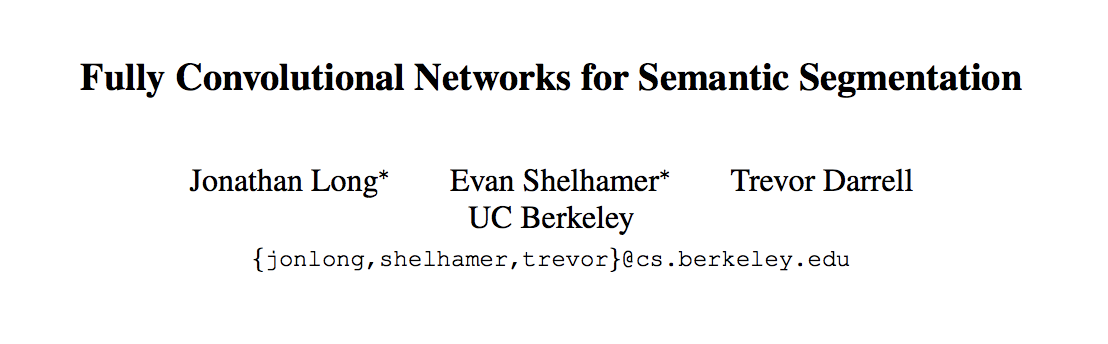 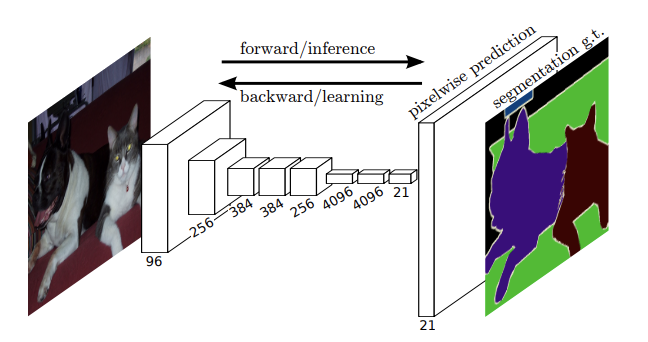 Idea 2: Up-sampling Convolutions or ”Deconvolutions”
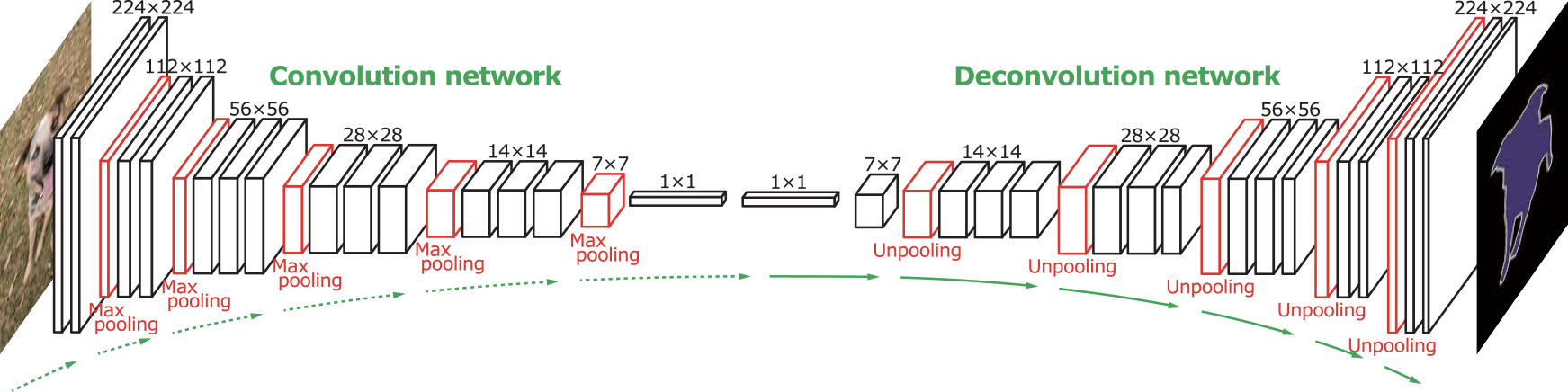 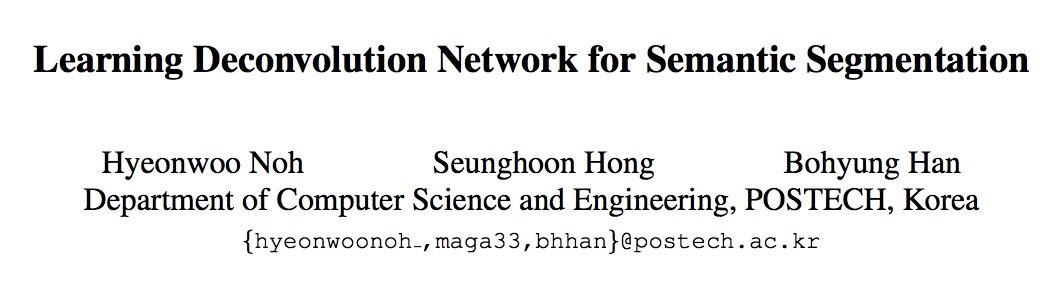 http://cvlab.postech.ac.kr/research/deconvnet/
Idea 2: Up-sampling Convolutions or ”Deconvolutions”
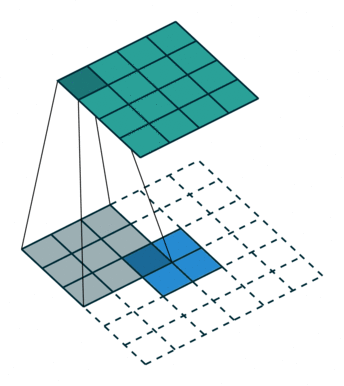 https://github.com/vdumoulin/conv_arithmetic
Idea 2: Up-sampling Convolutions or ”Deconvolutions”
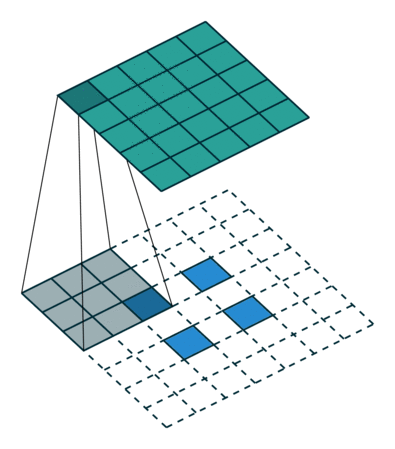 https://github.com/vdumoulin/conv_arithmetic
Idea 2: Up-sampling Convolutions or ”Deconvolutions”
Deconvolutional Layers
Upconvolutional Layers
Backwards Strided Convolutional Layers
Fractionally Strided Convolutional Layers
Transposed Convolutional Layers
Spatial Full Convolutional Layers
Pytorch
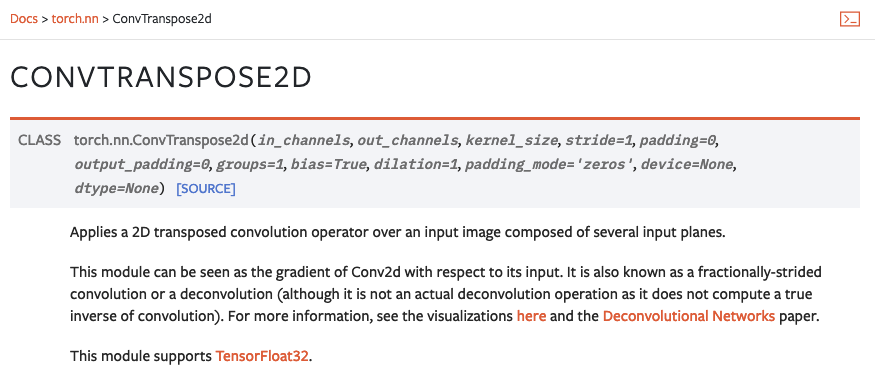 Idea 3: Dilated Convolutions
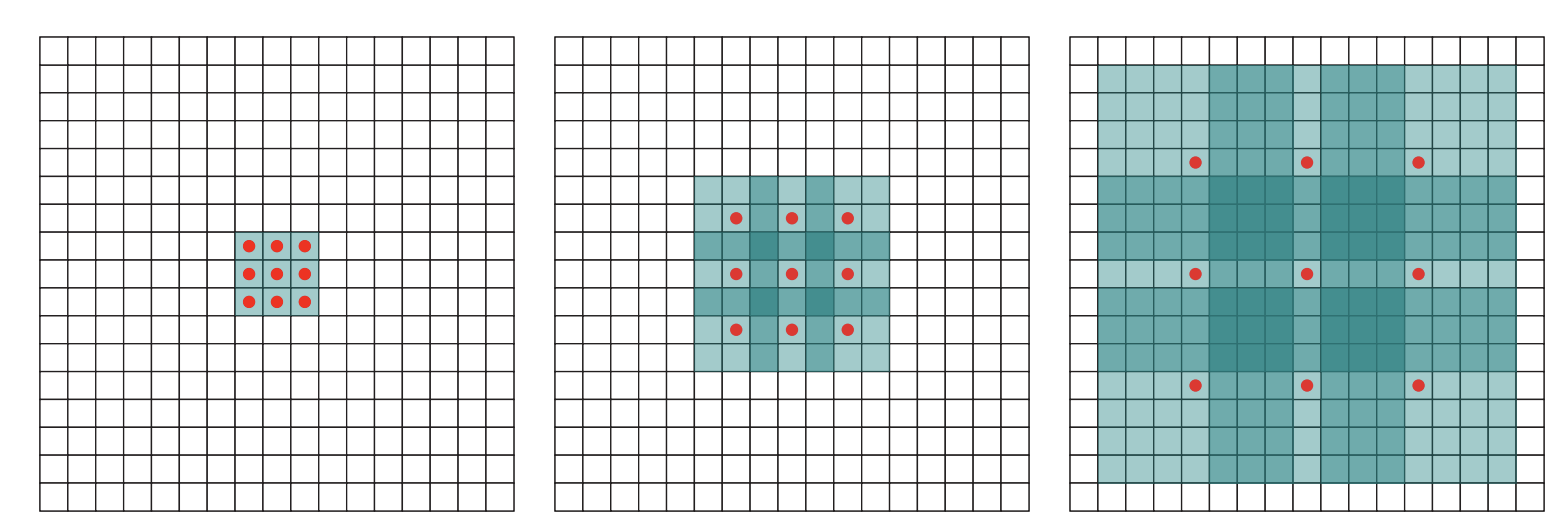 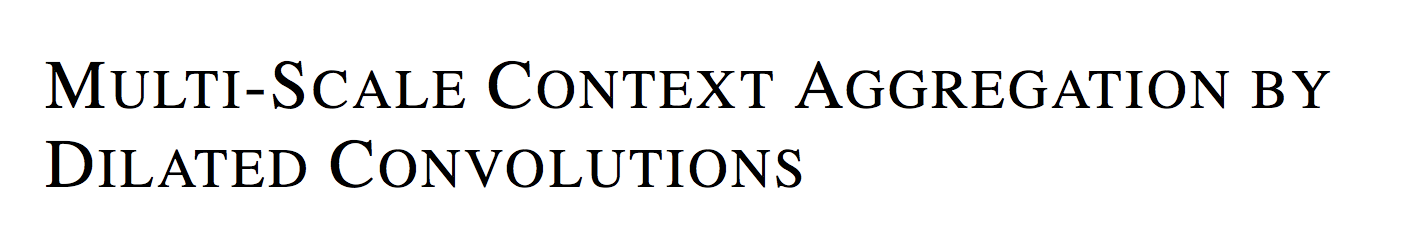 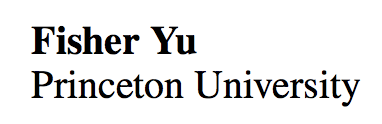 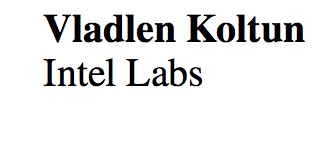 ICLR 2016
Idea 3: Dilated Convolutions
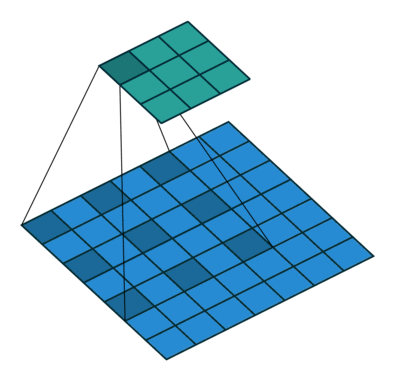 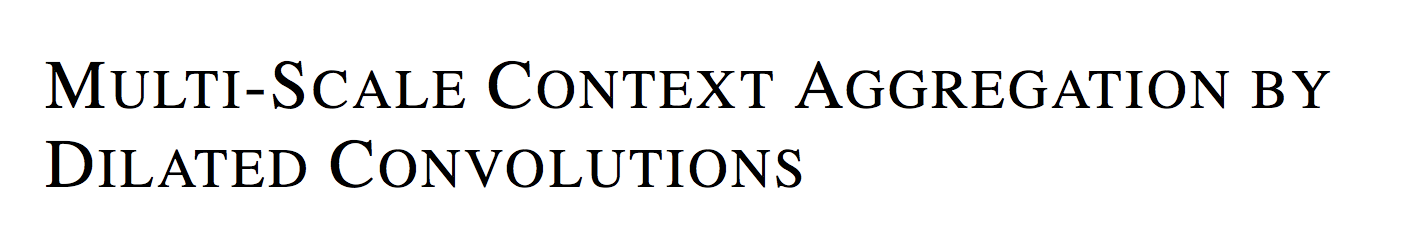 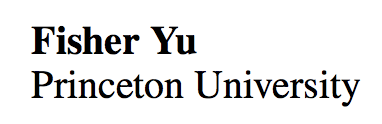 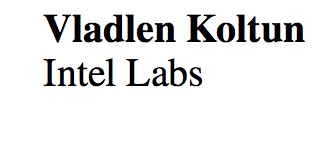 ICLR 2016
Convolutional Layer in pytorch
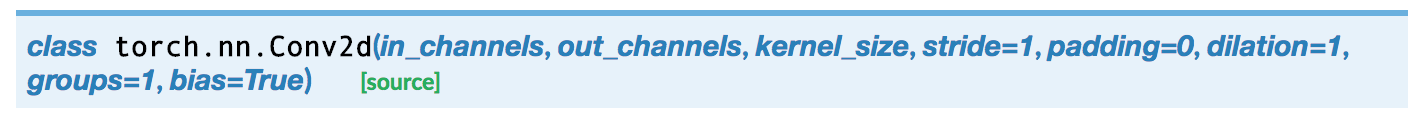 kernel_size
out_channels x
Input
kernel_size
Output
in_channels
out_channels (equals the number of convolutional filters for this layer)
in_channels (e.g. 3 for RGB inputs)
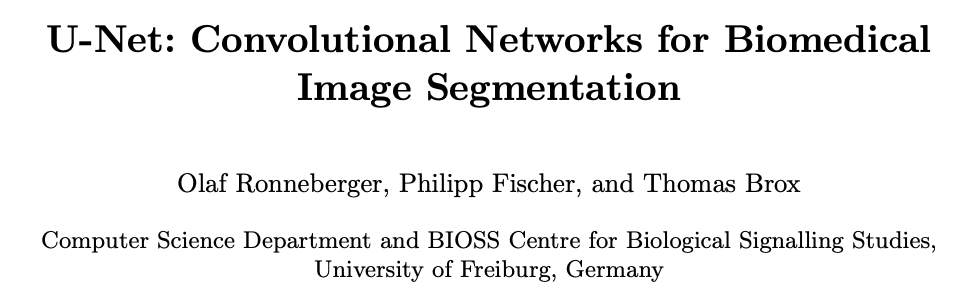 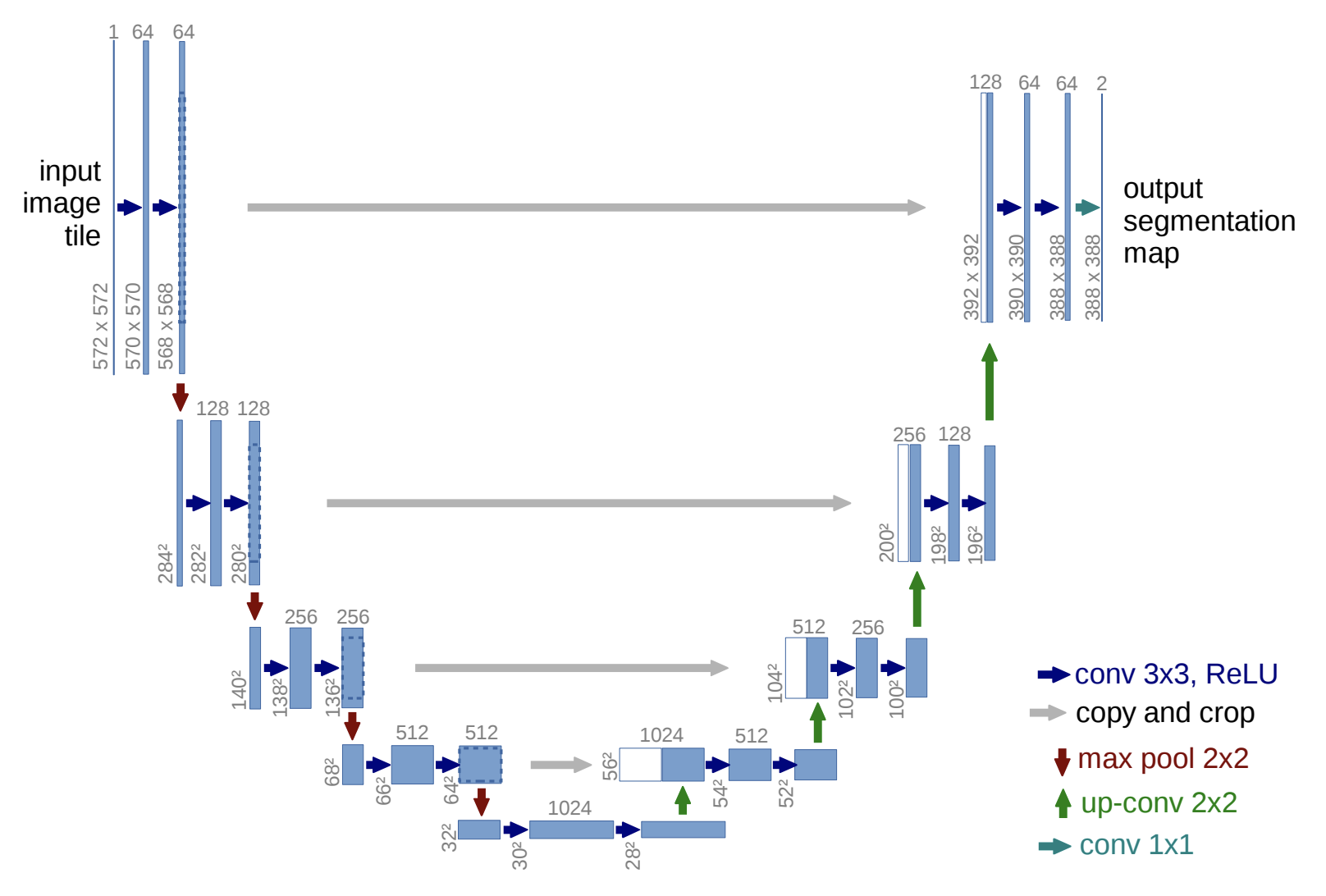 https://arxiv.org/abs/1505.04597
https://github.com/milesial/Pytorch-UNet
https://github.com/usuyama/pytorch-unet
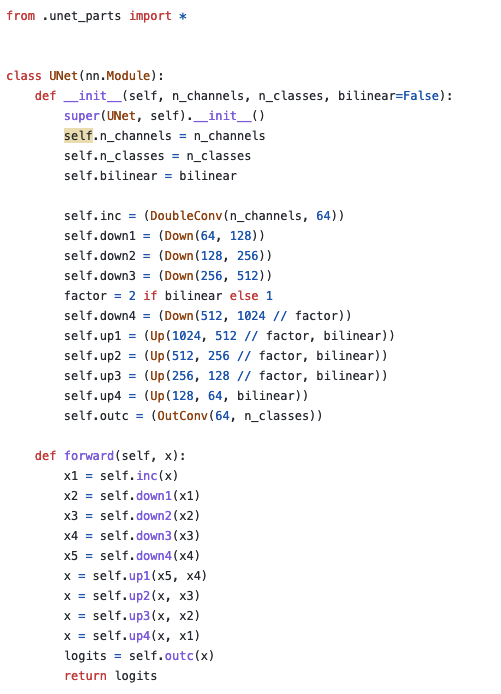 UNet in Pytorch
https://github.com/milesial/Pytorch-UNet/blob/master/unet/unet_model.py
Chair segmentation - Training
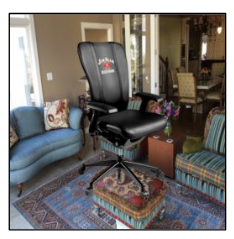 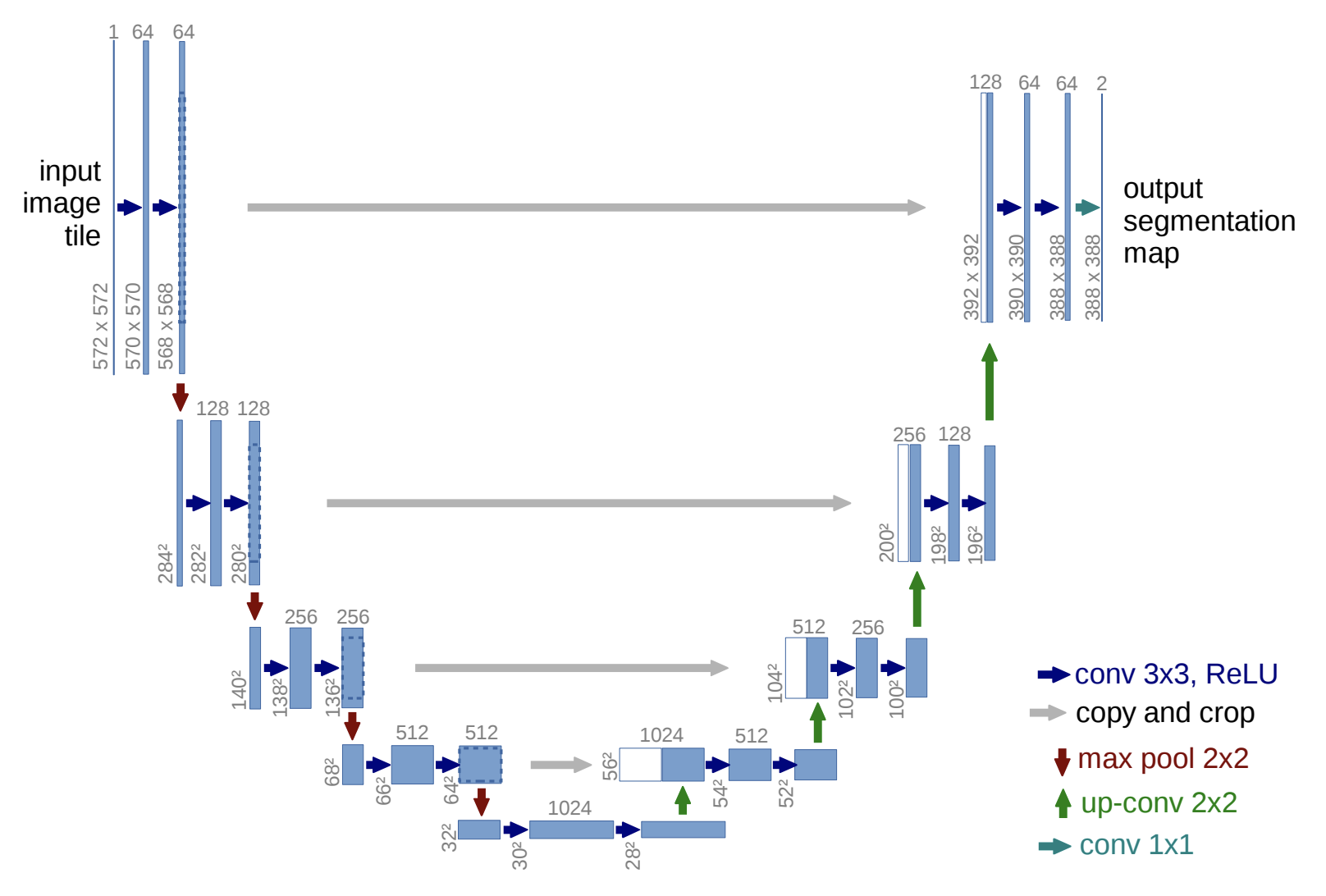 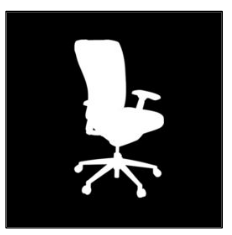 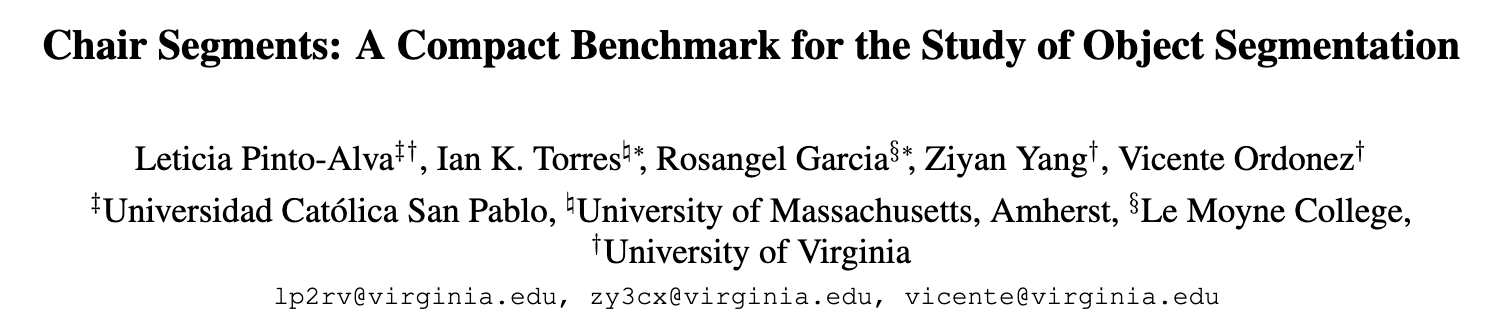 Chair segmentation - Prediction
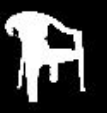 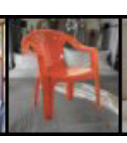 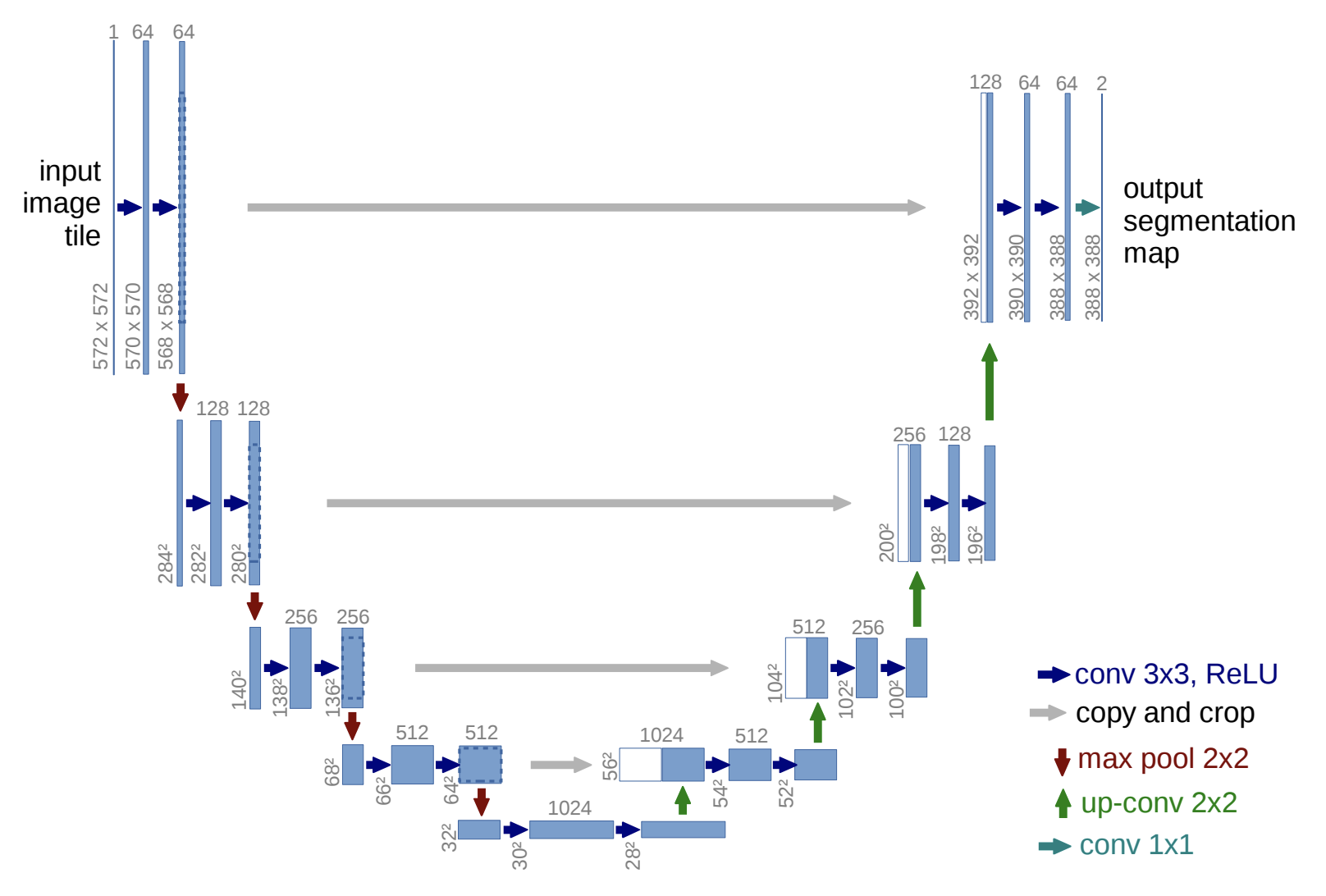 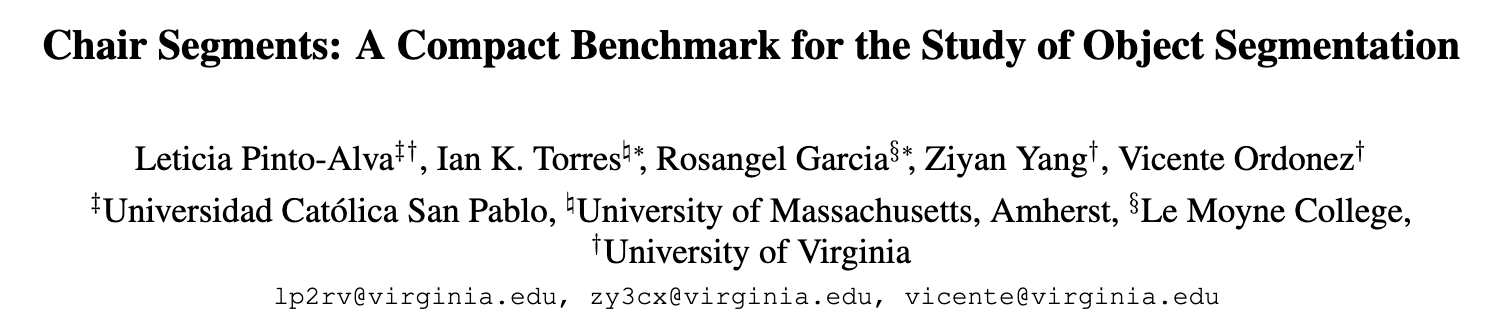 Bilinear Upsampling Layer
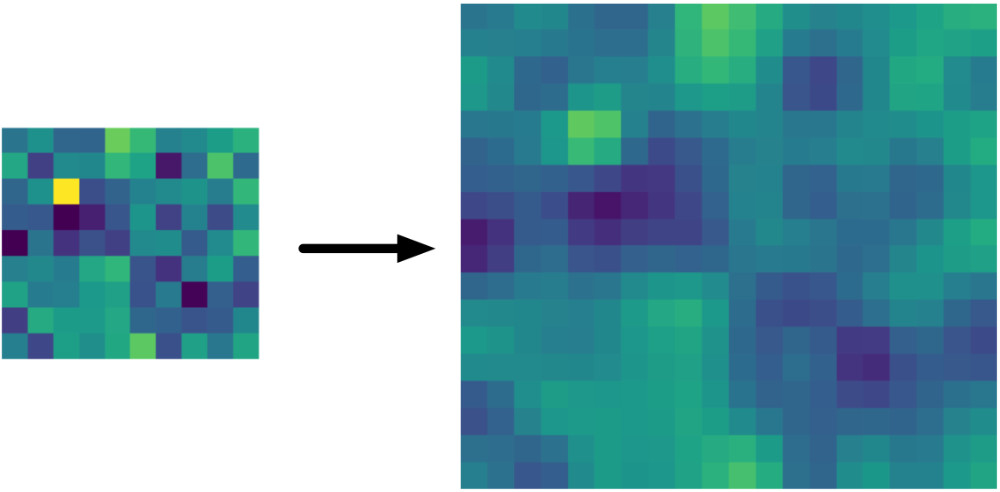 https://machinethink.net/blog/coreml-upsampling/
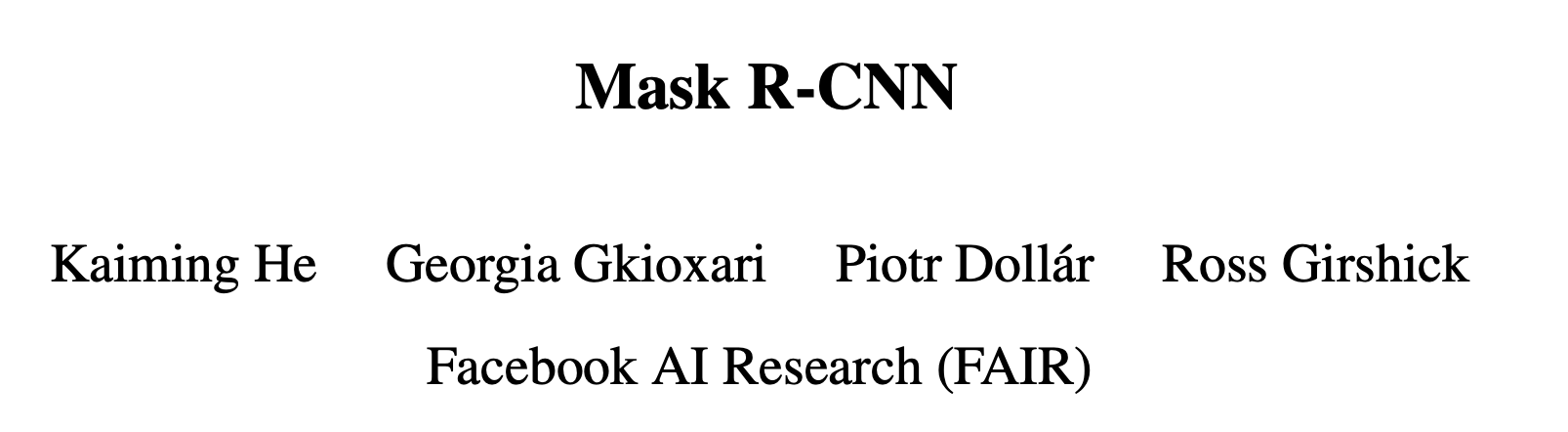 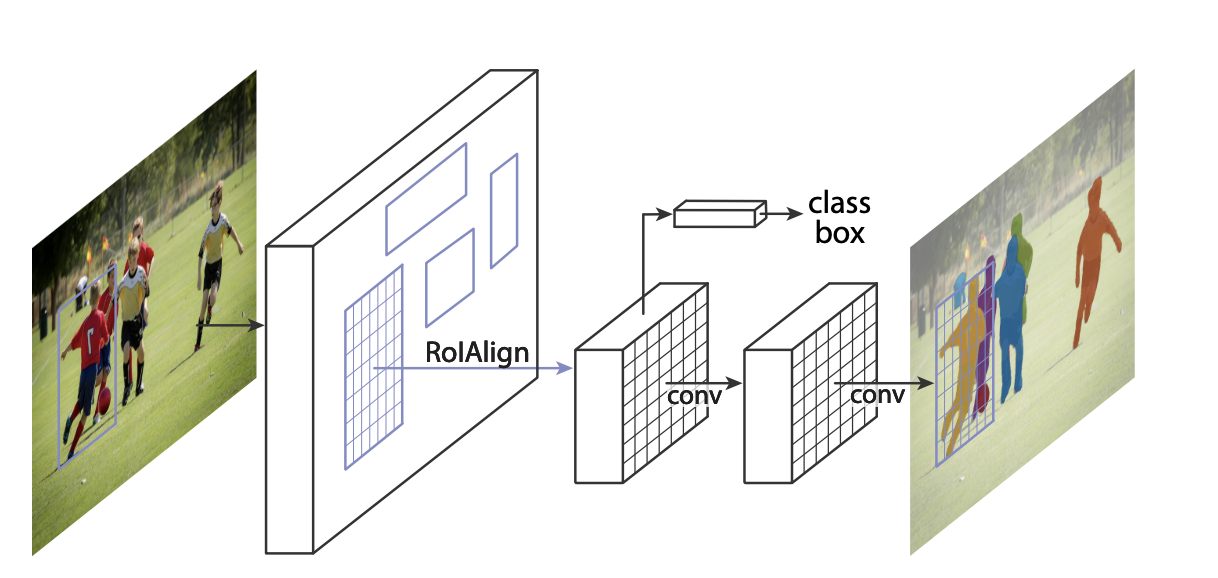 https://github.com/facebookresearch/detectron2
https://arxiv.org/abs/1703.06870
AutoEncoder Models (Downsample, Upsample)
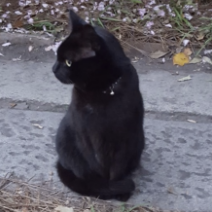 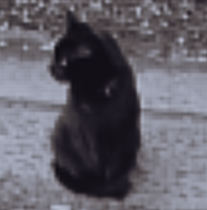 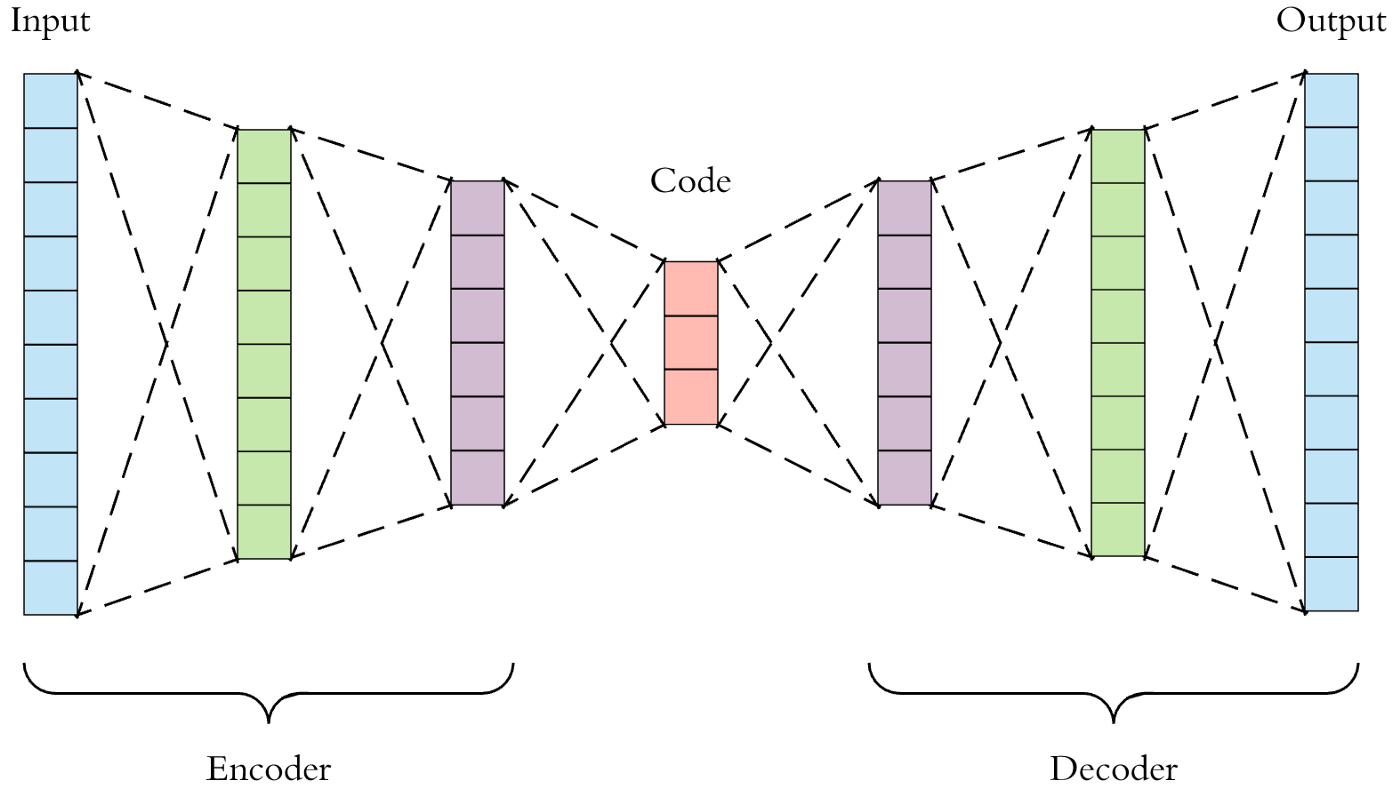 37
Variational AutoEncoders (VAE)
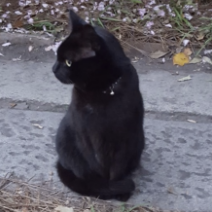 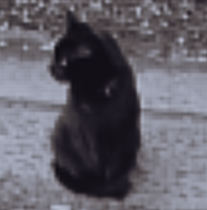 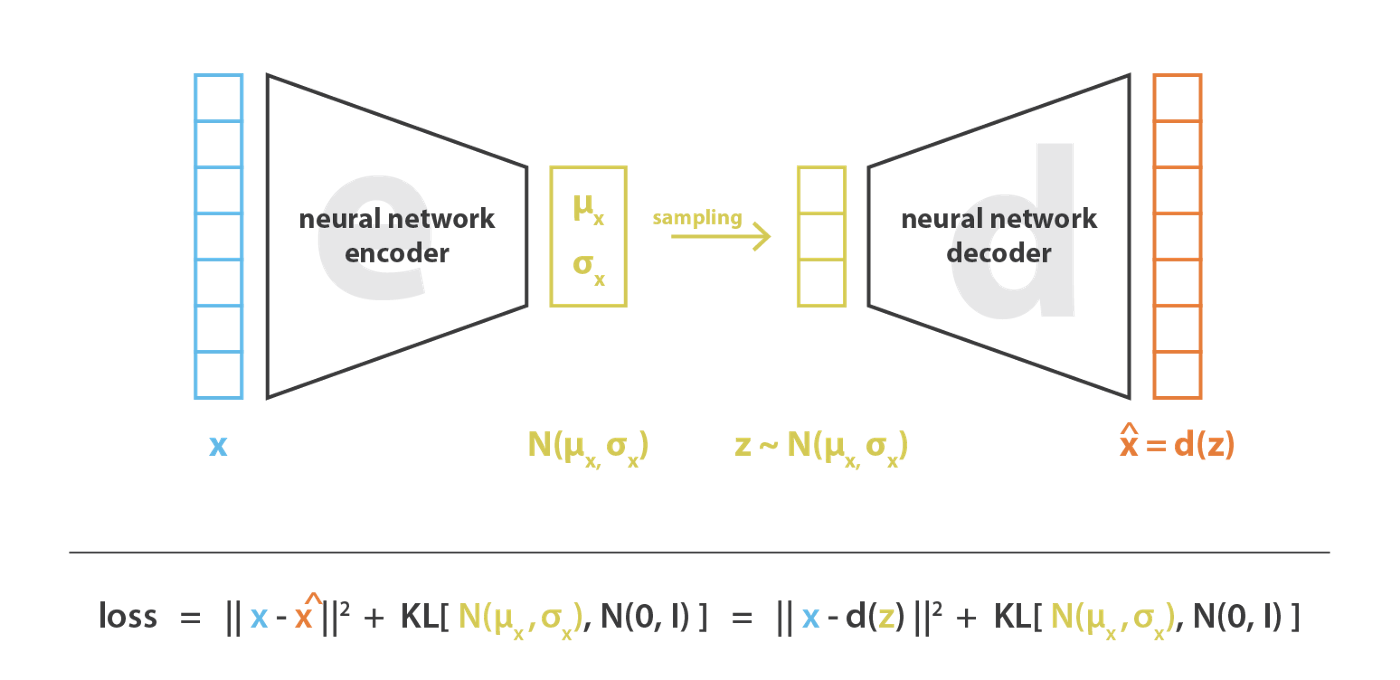 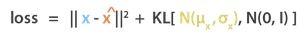 https://pytorch.org/docs/stable/generated/torch.normal.html
38
https://ai.stackexchange.com/questions/30176/are-mean-and-standard-deviation-in-variational-autoencoders-unique
Reparameterization “trick”
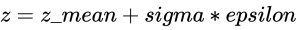 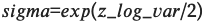 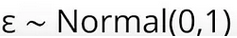 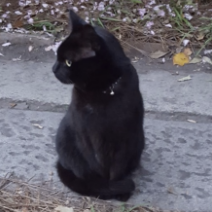 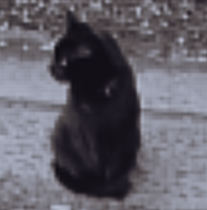 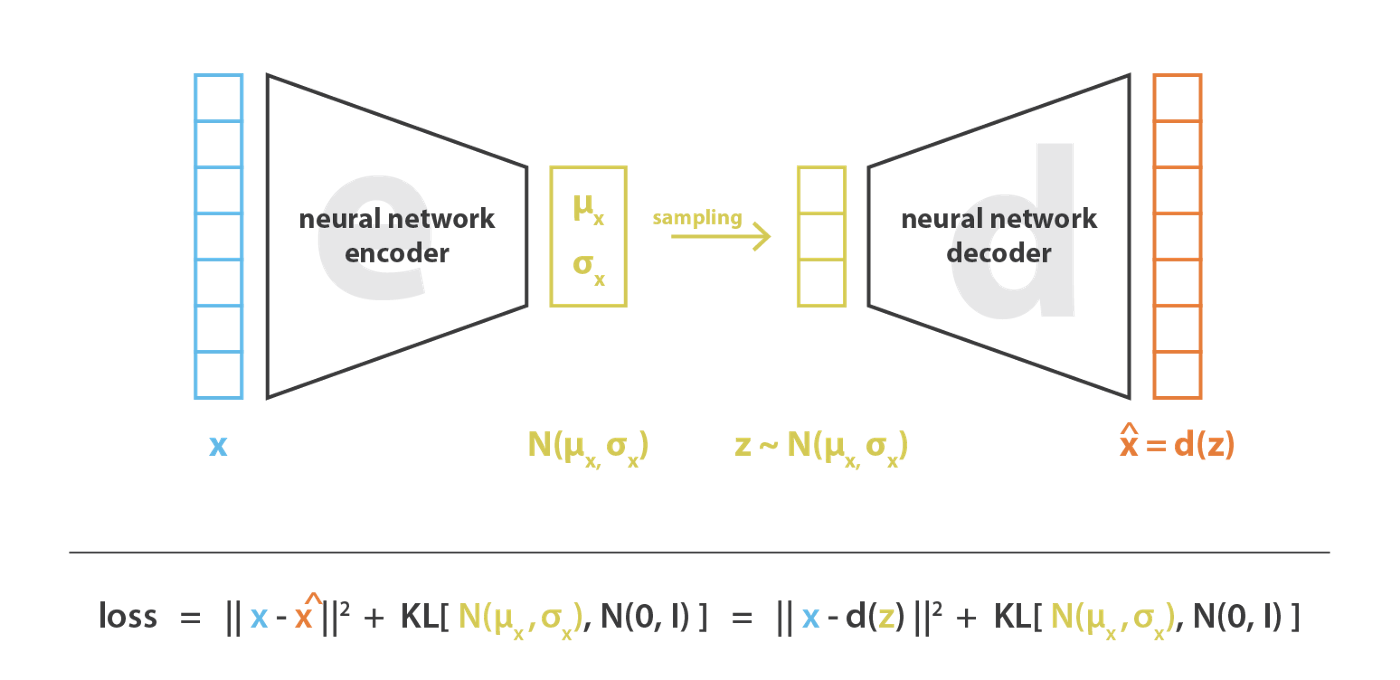 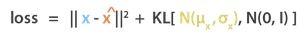 https://pytorch.org/docs/stable/generated/torch.normal.html
39
https://ai.stackexchange.com/questions/30176/are-mean-and-standard-deviation-in-variational-autoencoders-unique
Questions